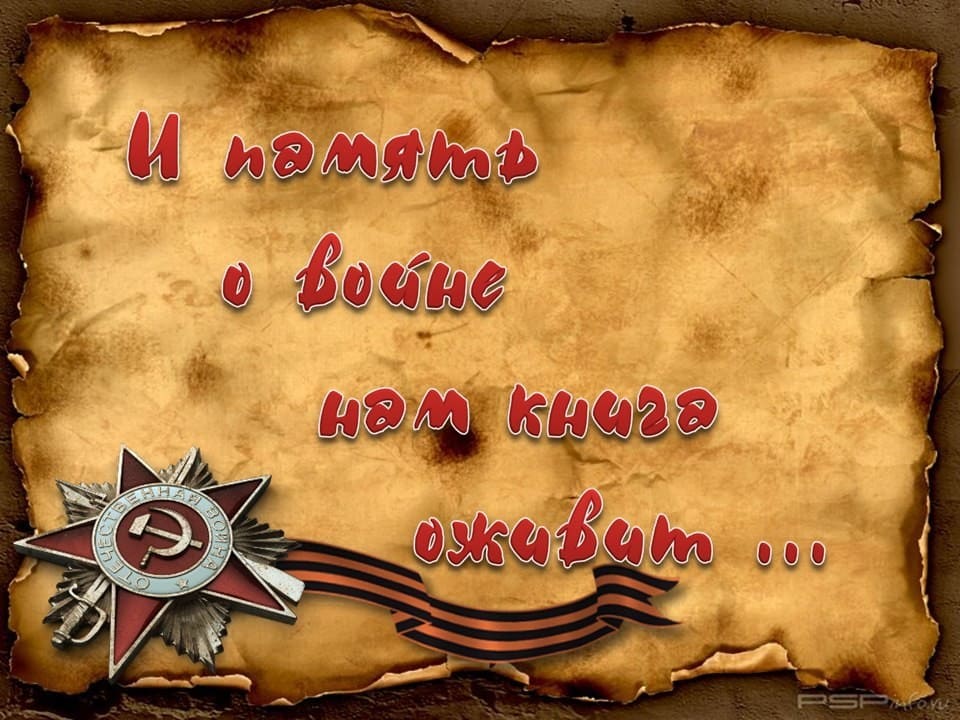 МБОУ «СОШ № 13 с. Многоудобное»
Подготовил:
Заместитель 
директора 
Джиквас К.С.
с. Многоудобное – 2022 год
В этом году мы отмечаем значимую дату в истории нашей страны – 77-летие Победы в Великой Отечественной войне.
Много ли знают современные дети о той войне, о страшной угрозе, нависшей над всем миром, о подвигах и славе предков и о Великой Победе?
Неоценимую роль в ознакомлении школьников с событиями тех лет играет художественная литература.
Учащиеся «СОШ № 13» с интересом приняли участие в различных мероприятиях библиотеки, посвященных 77-летию Победы в Великой Отечественной войне под названием: 
«Я расскажу Вам о войне…»
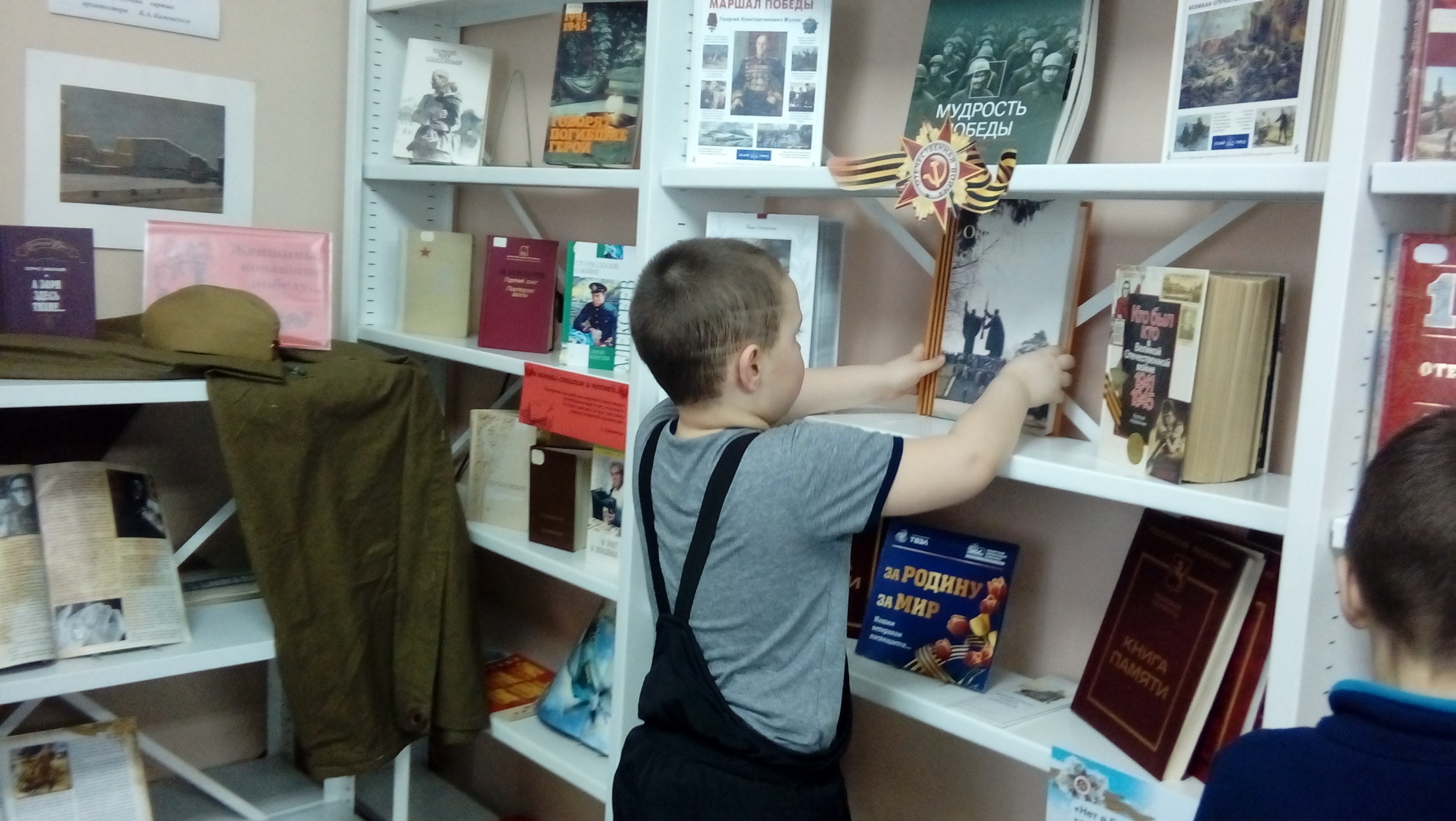 МБОУ «СОШ № 13 с. Многоудобное»
Приморский край Шкотовский район
Заместитель директора по воспитательной работе Джиквас Кирилл Станиславович 
План мероприятий в школьной библиотеки 
«Я расскажу вам о войне..»
(77-летию Победы в Великой Отечественной войне)
1. Комментированные чтения рассказов «Подвигу Ленинграда посвящается».
2. Галерея маленьких героев «Военное детство».
3. Героико-патриотические чтения «Сильные духом»: рассказы о разведчиках и партизанах.
4. Конкурс рисунков «Как хорошо на свете без войны!»
5. Познавательный час «Животные в боевом строю».
6. Громкие чтения рассказов о детях - тружениках тыла «И мы помогали…»
7. Библиотечный десант «Прочти книгу о войне».
8. Мастер-класс «Письмо Ветерану».
Дети слушают художественные произведения  о войне, рассказы педагога-библиотекаря о событиях тех лет, 
участвуют в обсуждениях и дискуссиях.
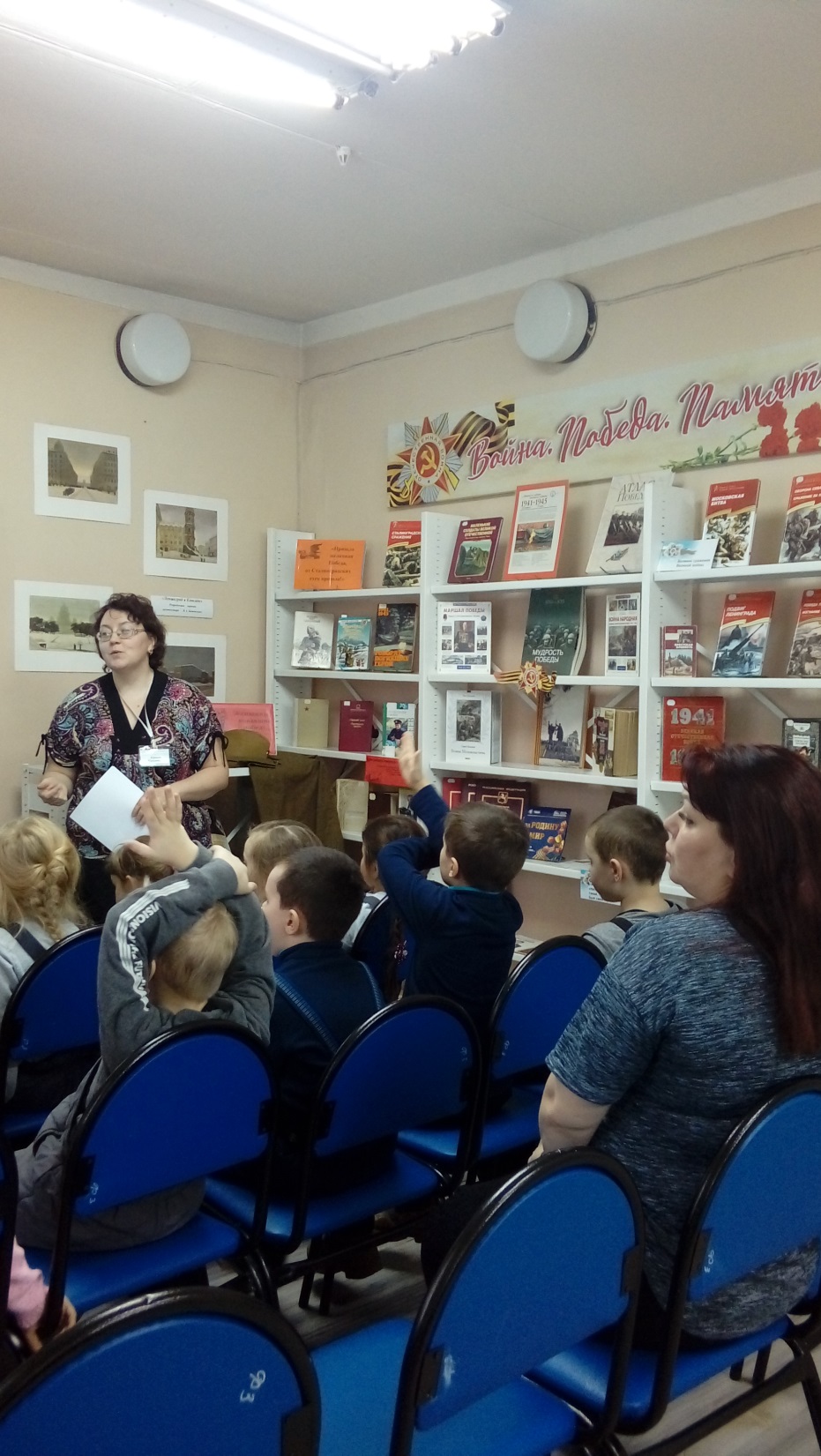 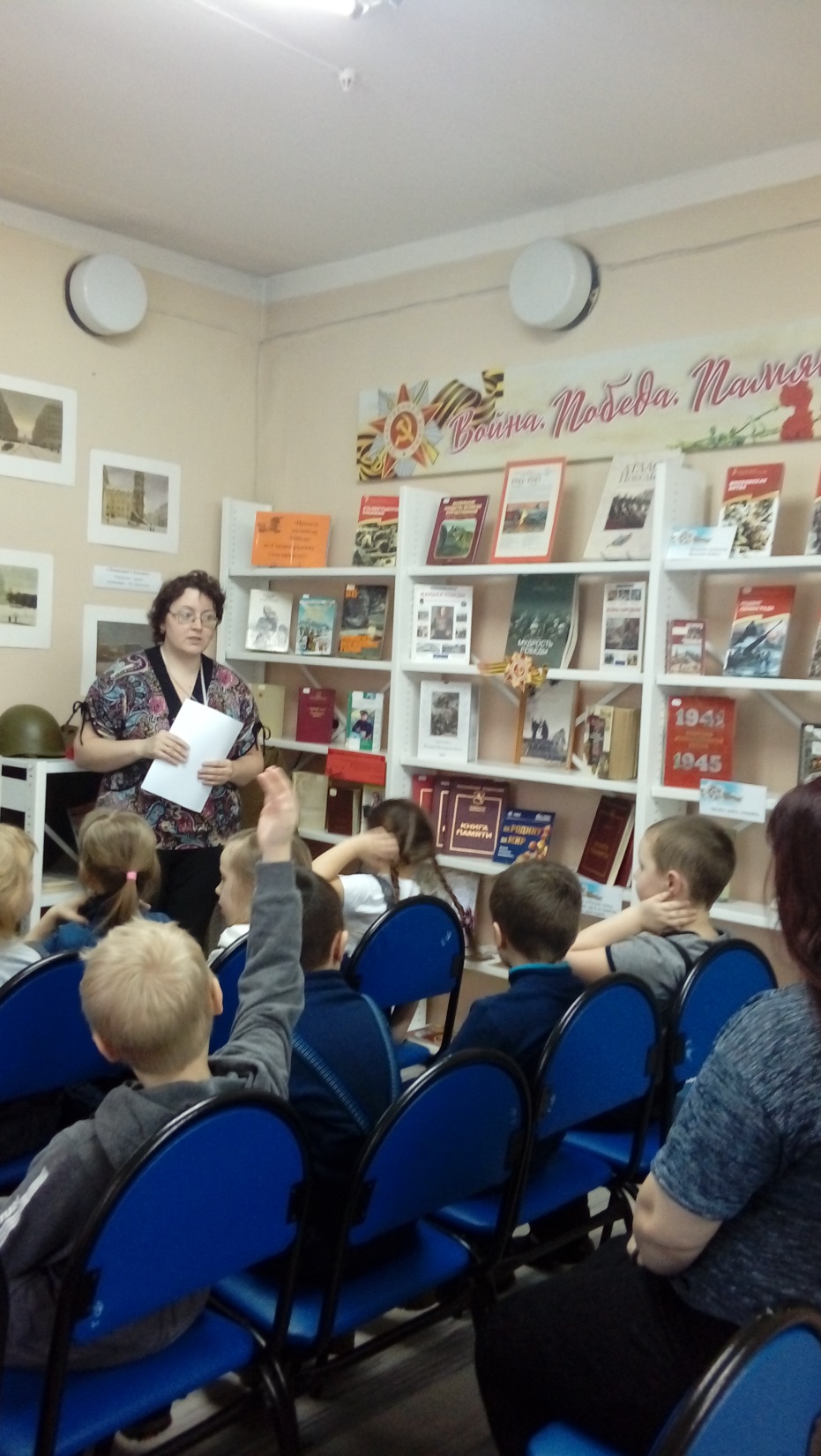 Учащиеся 1 класса с удовольствием рассматривают 
организованные в библиотеке выставки книг, 
посвященных Великой Отечественной войне.
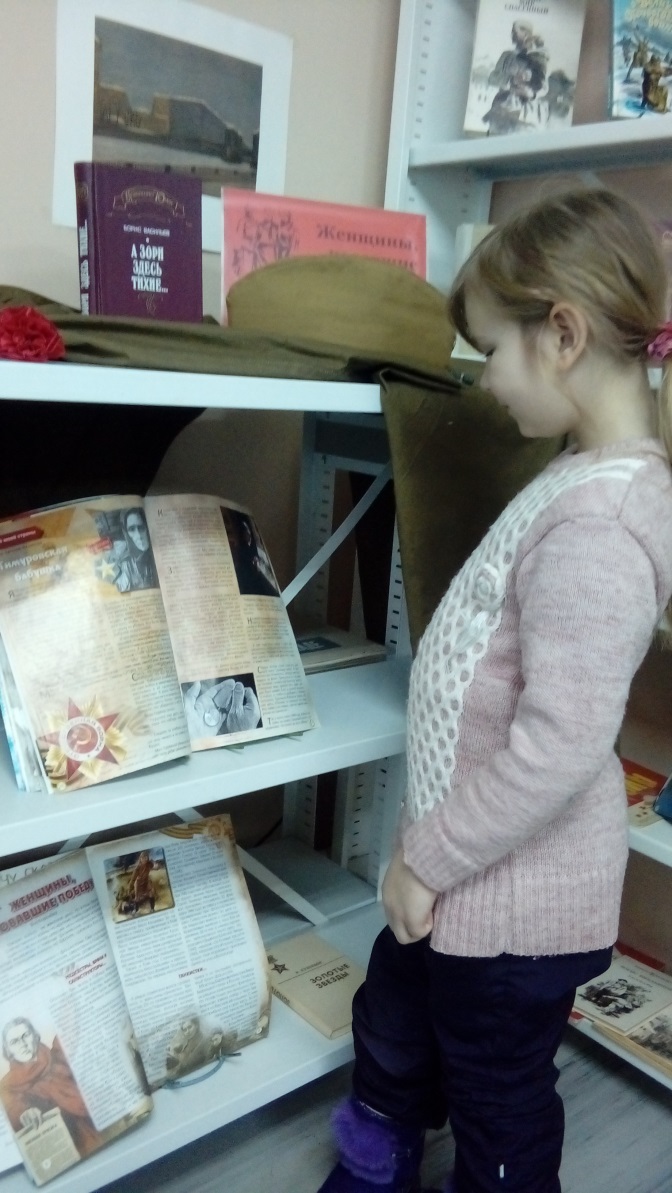 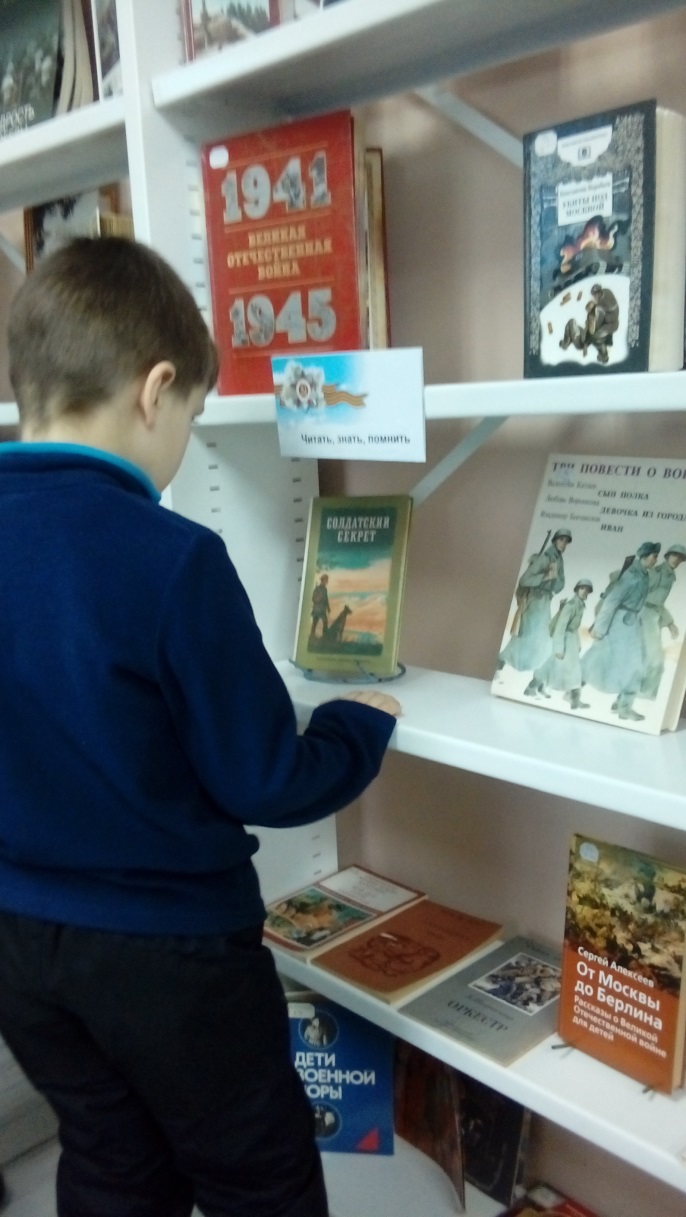 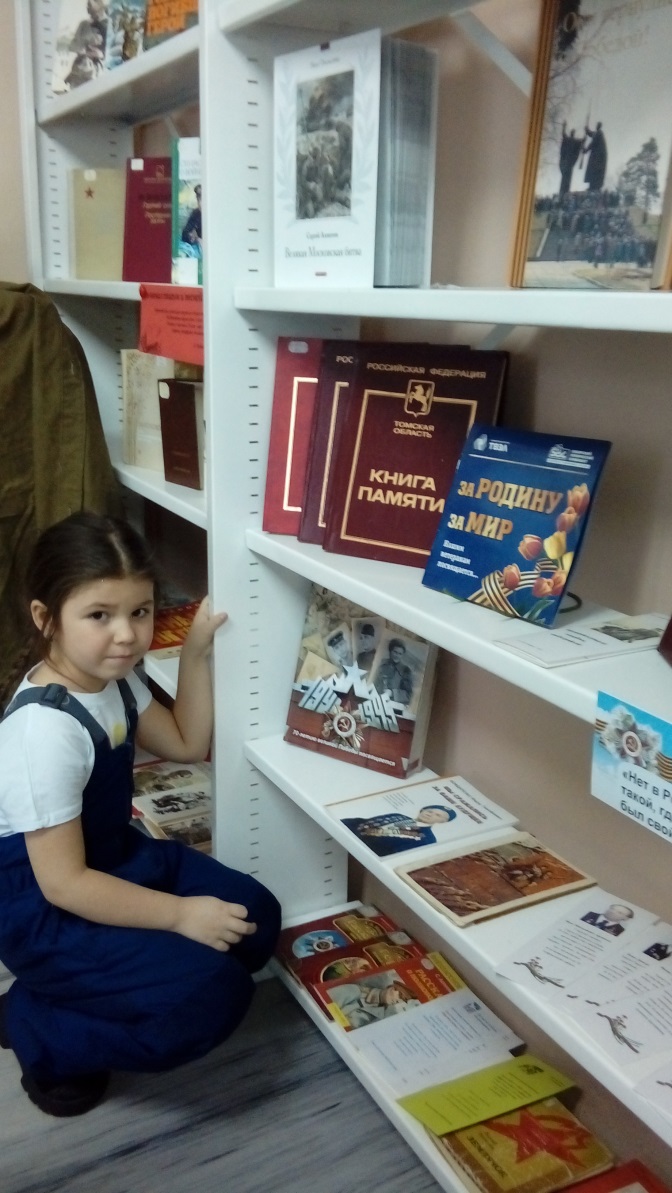 Большой интерес вызывает рассматривание иллюстраций и чтение книг о различном вооружении и военной технике,
особенно среди мальчиков первого класса.
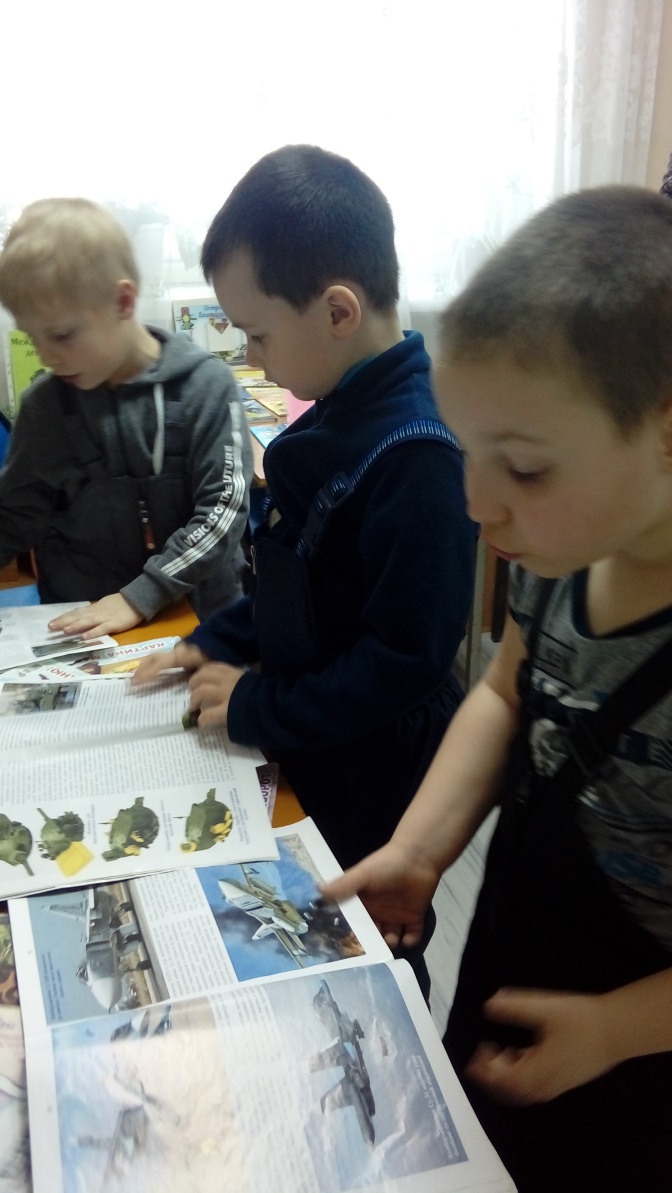 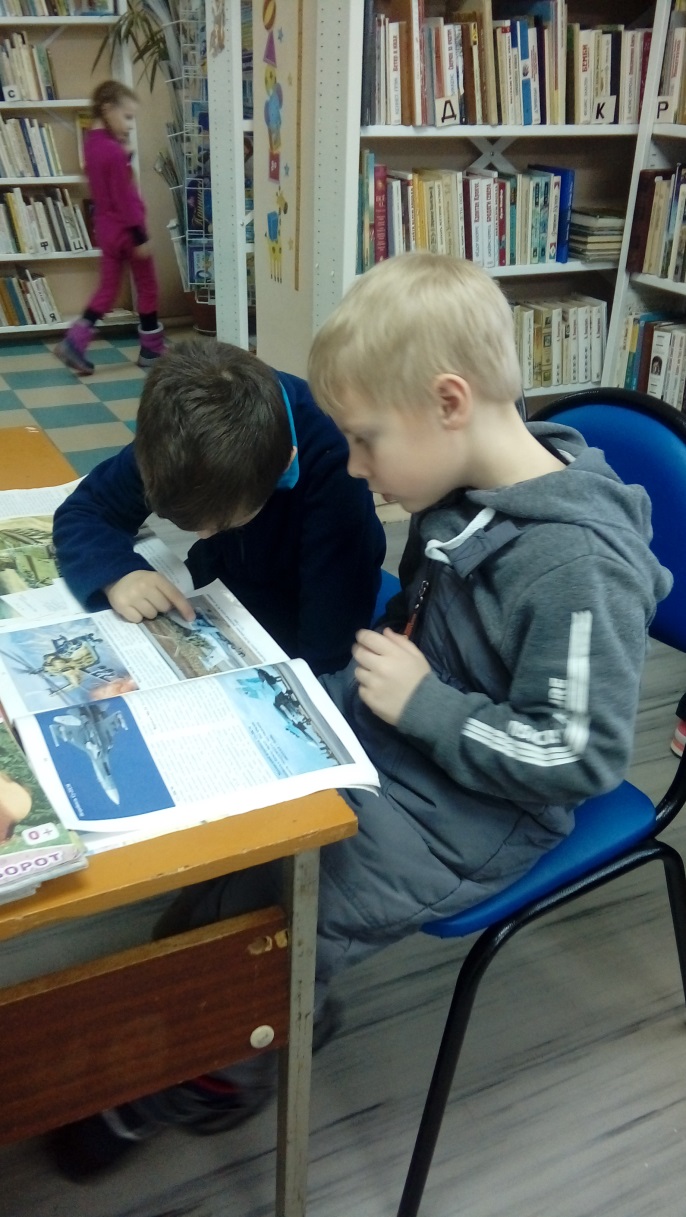 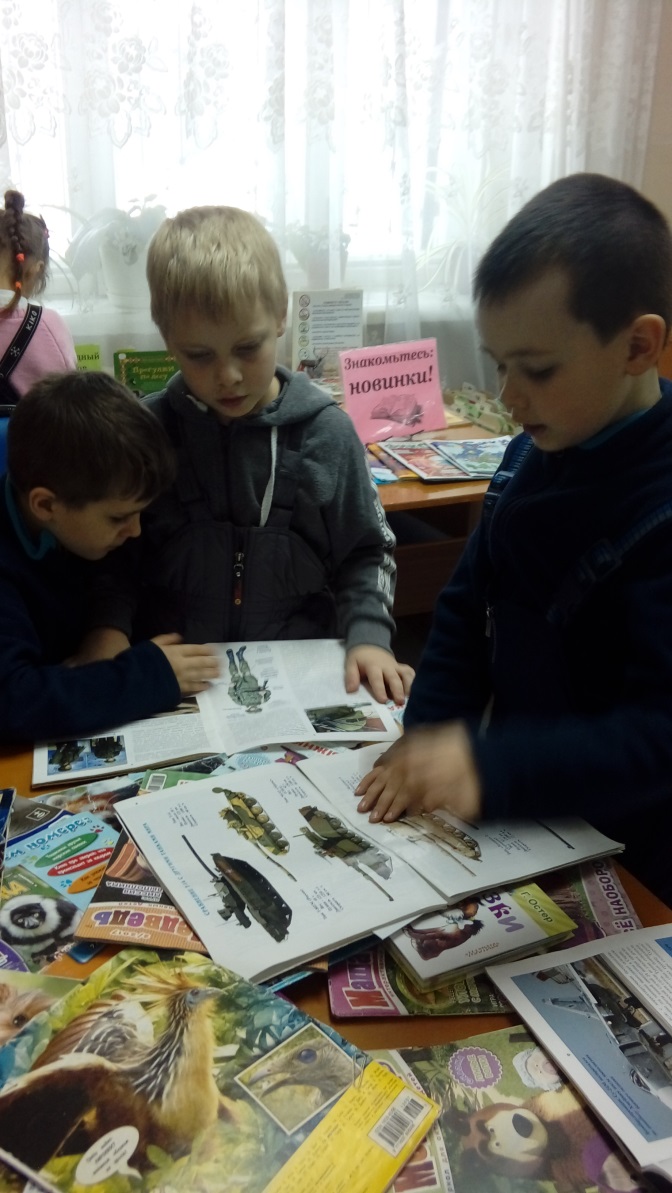 В школьной библиотеке был организован книжный уголок «Читаем детям о войне».
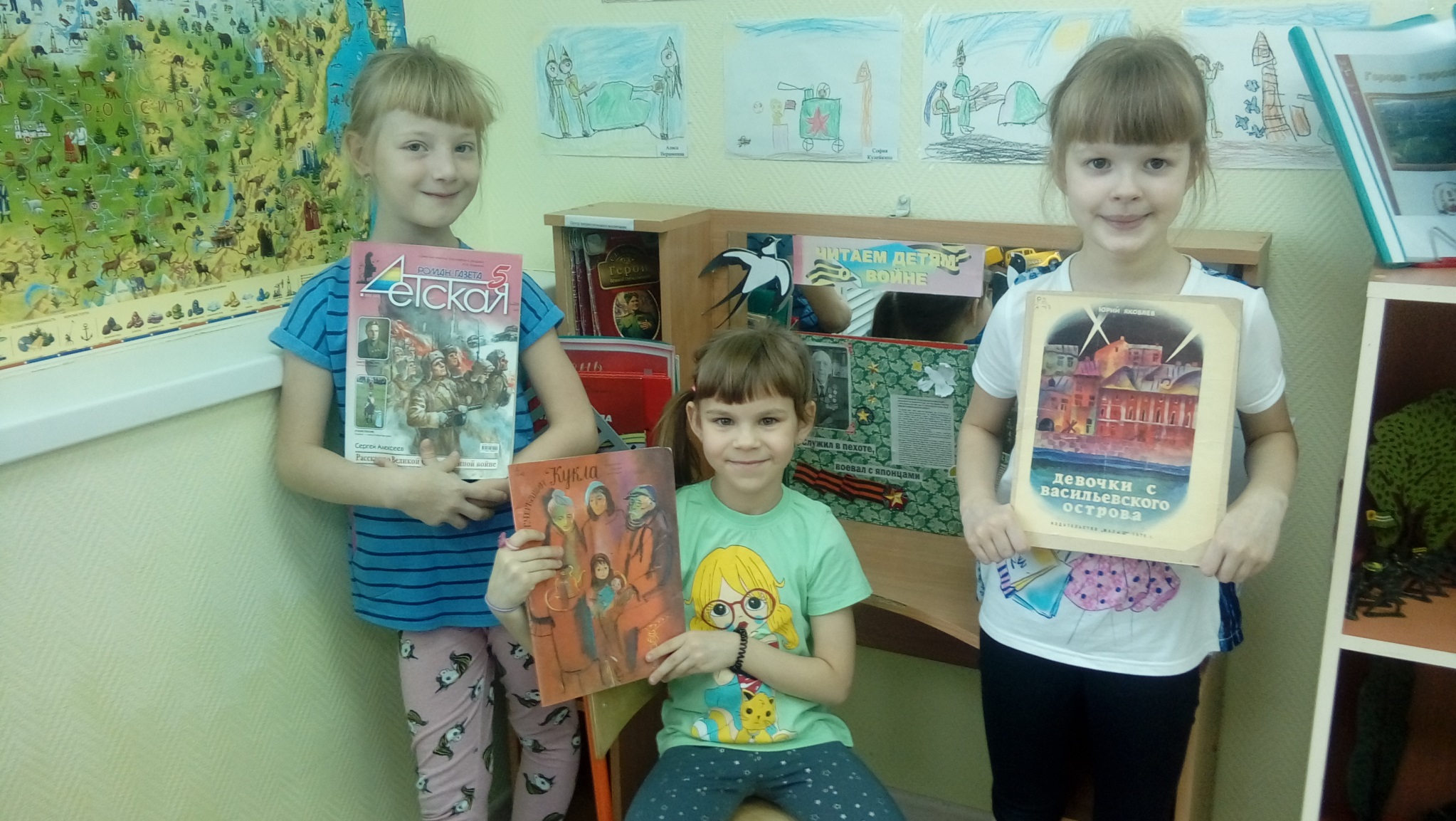 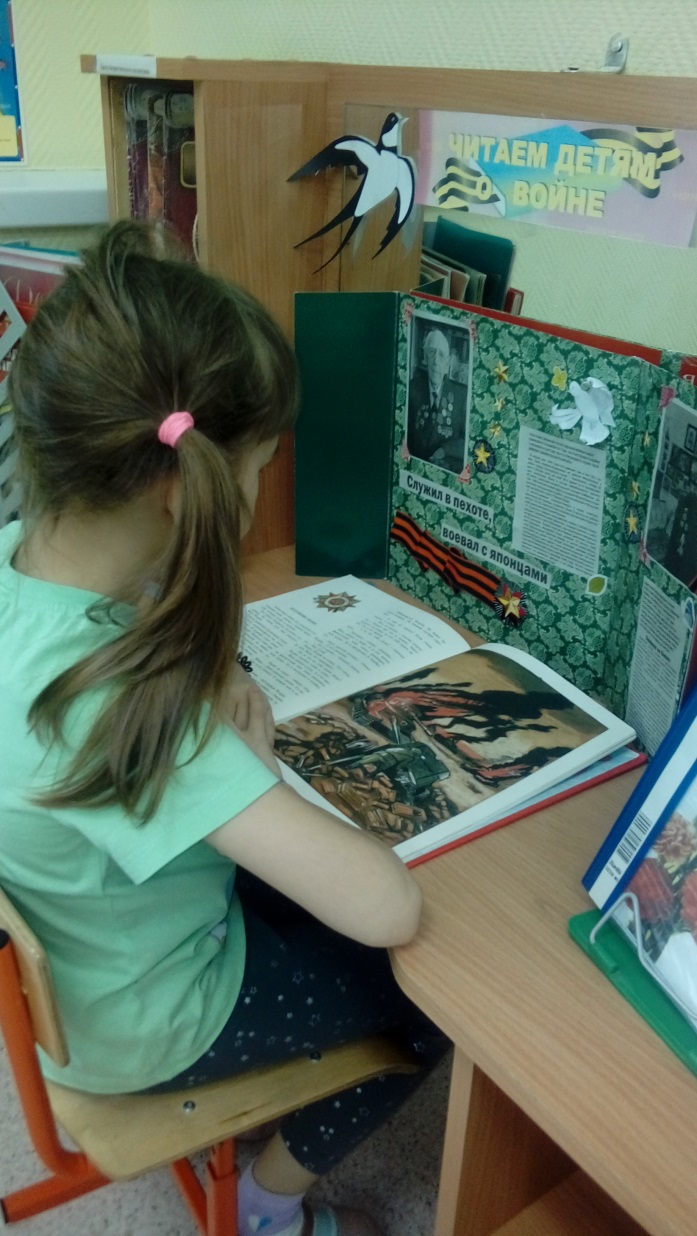 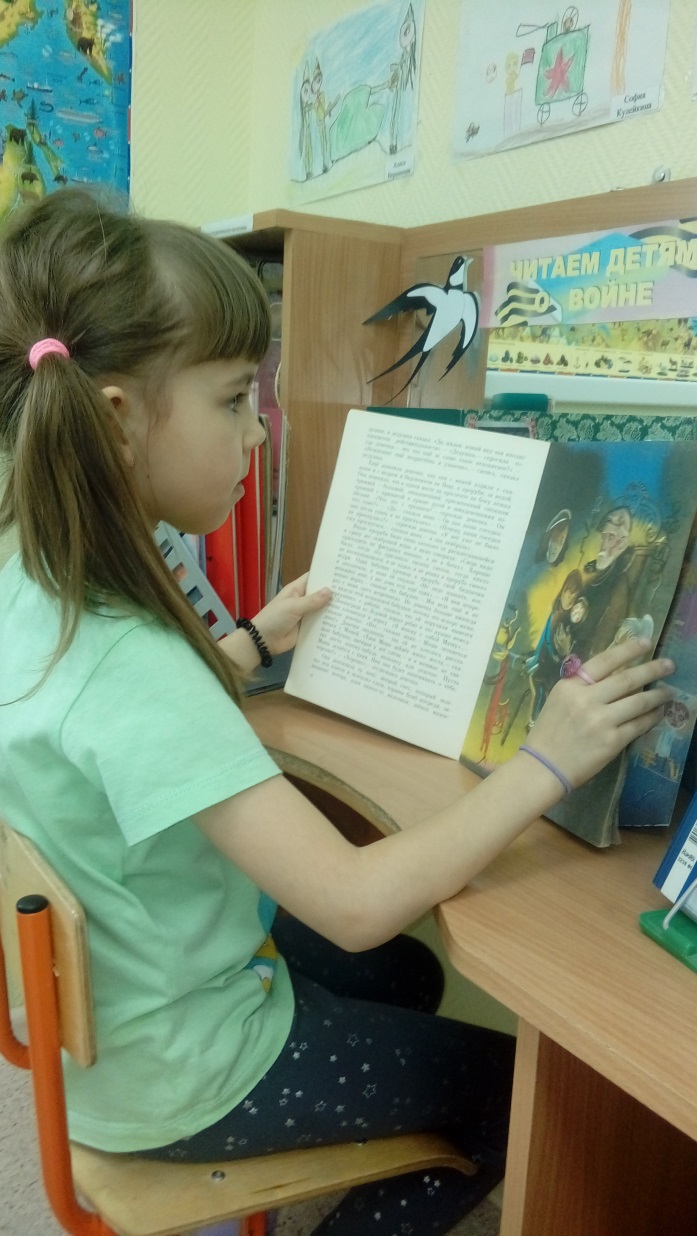 Учащиеся первого класса  проявляют стойкий интерес  к книгам о войне, особенно к рассказам о своих сверстниках, живших в тот непростой период.
Они слушают истории о жизни ребят, которые становились сиротами, попадали в плен, голодали, выживали, брали в руки оружие, защищали своих матерей и сестёр. Война не оставила им время на детство, они обязаны были взрослеть. 
А как бы поступил на их месте юный читатель?
Советуем почитать:
Дмитрий Пентегов. Паровоз «Овечка».
 Герой этой сказки – небольшой паровоз из серии “Ов”, который железнодорожники ласково называли “Овечка”. Когда-то он ездил от Москвы до самого Тихого океана. Потом его сменили мощные паровозы других серий, но “Овечек” все уважали за то, что они прочные и надёжные. А в годы Великой Отечественной войны началась новая жизнь этого паровоза: он стал зенитным бронепоездом и отгонял от наших эшелонов вражеские самолёты, вписав свою страницу в историю Великой Победы.
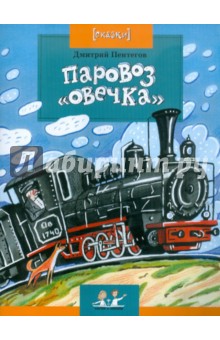 Советуем почитать:
А.Гайдар. Сказка о Военной тайне, о Мальчише-Кибальчише и его твёрдом слове. 
После ухода старших на войну Мальчиш-Кибальчиш  возглавил сопротивление последней оставшейся силы, мальчишек — «мальчишей». Им было нужно «только ночь простоять да день продержаться».
“Эй же вы, мальчиши, мальчиши-малыши! Или нам, мальчишам, только в палки играть да в скакалки скакать? И отцы ушли, и братья ушли. Или нам, мальчишам, сидеть-дожидаться?“
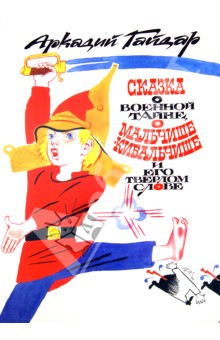 Советуем почитать:
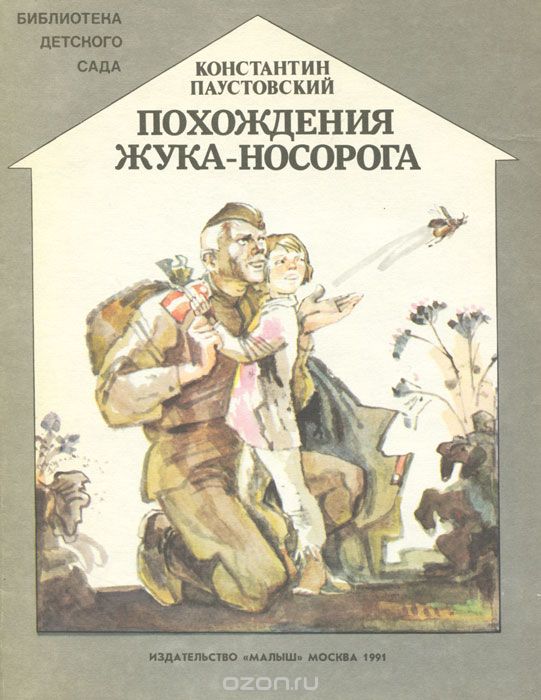 К.Паустовский. 
Похождения жука-носорога. 
Солдатская сказка. Когда Петр Терентьев уходил из деревни на войну, маленький сын его Степа не знал, что подарить отцу на прощание, и подарил наконец старого жука-носорога. Жук прошел вместе с отцом всю войну и вернулся в родные края. Удивительная история дружбы человека и жука!
Волшебное колечко. 
Еще один рассказ – о жизни в деревне во время войны, о доброте девочки Варюшки и волшебном колечке.
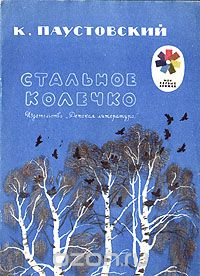 Советуем почитать:
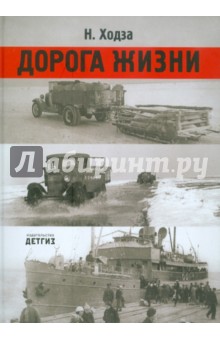 Нисон Ходза. Дорога жизни. 
В книгу вошли рассказы о легендарной Дороге жизни блокадного Ленинграда для детей старшего дошкольного и младшего школьного возраста. 
Документальное повествование дополняют уникальные фотографии и наглядные карты, а рассказы – волнительные карандашные рисунки художника В.Бескаравайного.
Советуем почитать:
Анатолий Митяев. Письмо с фронта.
В книгу вошли рассказы автора, участника войны, о военных буднях. Читатель вместе с героями переживает трудности пути солдата-фронтовика к Победе. Автор заострил внимание на трогательных подробностях тогдашней жизни. И они больше, чем разбор боев и сражений, приближают к пониманию человеческих чувств. Мы вместе с автором сочувствуем юным солдатам, которые прямо на наших глазах становятся взрослыми. Для них война – тяжелая работа, и меньше всего они думают о геройских поступках. Но, честно выполнив эту работу, вчерашние мальчишки становятся героями. Издание проиллюстрировано множеством цветных репродукций.
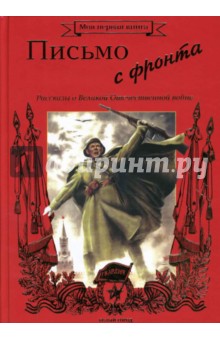 Советуем почитать:
Рассказы Юрия Яковлева патриотического содержания - “Как Сережа на войну ходил”, “Семеро солдатиков”, “Кепка-невидимка”, “Иван-виллис”, “Подкидыш”, “Пусть стоит старый солдат” и другие.
Пронзительная сказка “Как Сережа на войну ходил” о мальчике Сереже, который хотел увидеть войну собственными глазами. И повел его по военной дороге ни кто иной, как родной дедушка, погибший в неравном бою. Нелегкий это был поход – ведь война не прогулка, а тяжелый труд, опасности, бессонные ночи и бесконечная усталость. Сережа понял это почти сразу же и очень хотел вернуться домой. Но дедушка не отпустил его: «Сам захотел узнать, что такое война, теперь терпи».
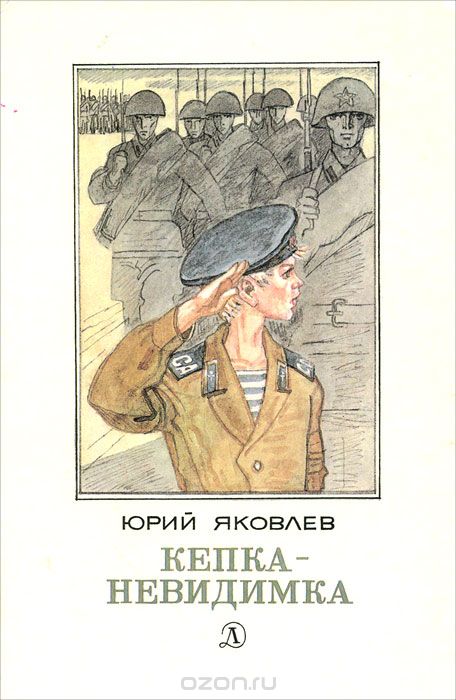 Советуем почитать:
Илья Туричин. Крайний случай. 
Повесть-сказка замечательного детского писателя адресована маленьким читателям. Малыши с интересом прочитают историю о подвигах русского богатыря, солдата Ивана, который мужественно сражался против фашистов, дошел до Берлина и спас от смерти маленькую немецкую девочку. Всю войну он берег краюшку хлеба, испеченного матерью. А самого Ивана хранила от вражеских пуль чудотворная икона Пресвятой Богородицы.
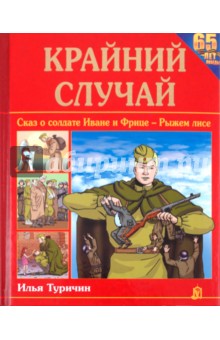 Советуем почитать:
Семенцова Валентина Николаевна. 
Лист фикуса. Рассказы о войне. 
Автор книги принадлежит к тому, уже немногочисленному поколению людей, которых называют “детьми блокады”. В своих рассказах от лица пятилетней героини автор обращается к сверстникам, живущим в XXI веке и повествует о военном детстве, о жизни маленькой девочки и ее мамы в блокадном Ленинграде.
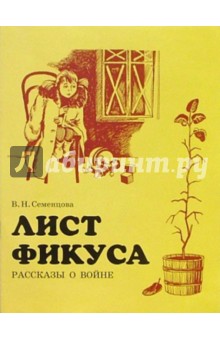 Советуем почитать:
Юрий Герман. Вот как это было. 
Повесть посвящена очень важному в жизни нашей страны периоду. Здесь рассказывается о Ленинграде предвоенного времени, о Великой Отечественной войне, о ленинградской блокаде, о том, как мы победили. Повесть написана от имени маленького героя Мишки. Автор показал войну, блокаду в детском восприятии – в произведении нет ни одного слова, которое выходило бы за границы Мишкиного понимания. Однако, при всей непритязательности повествования, в кульминационных главах повести чувствуется подлинный драматизм.
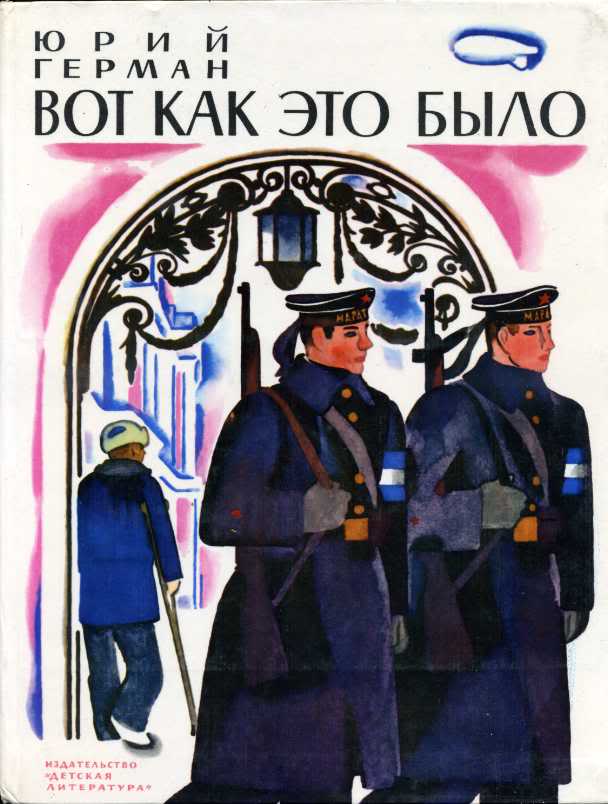 Советуем почитать:
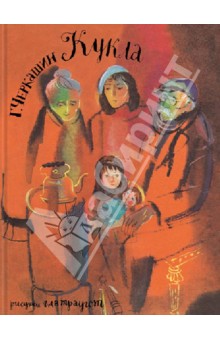 Геннадий Черкашин. Кукла. 
Это история о маленькой девочке, которая была эвакуирована из блокадного Ленинграда, и о кукле Маше, оставшейся ждать хозяйку в осажденном городе. Это история о возвращении домой, о людях – хороших и не очень, о надежде, мужестве и великодушии.
Участвуя в мероприятиях  школьной библиотеки  - «Я расскажу Вам о войне…», слушая и самостоятельно читая  разные книги, учащиеся нашей школы узнают о том, насколько хрупким может быть мир, и как вторжение врага может перевернуть всю жизнь человека. 
Лучшие книги дают целостное представление о Великой Отечественной войне, воспитывают в сердцах юных читателей дух патриотизма, учат ценить мир, любить свой дом, семью и близких.
СПАСИБО ЗА ВНИМАНИЕ!